Preparing for EPA InspectionsMartin BeranTammy White Barkalow
Overview
Background on EPA Inspections

Preparation for the Big Day

What Happens during the Inspection

Things to Keep in Mind
Background
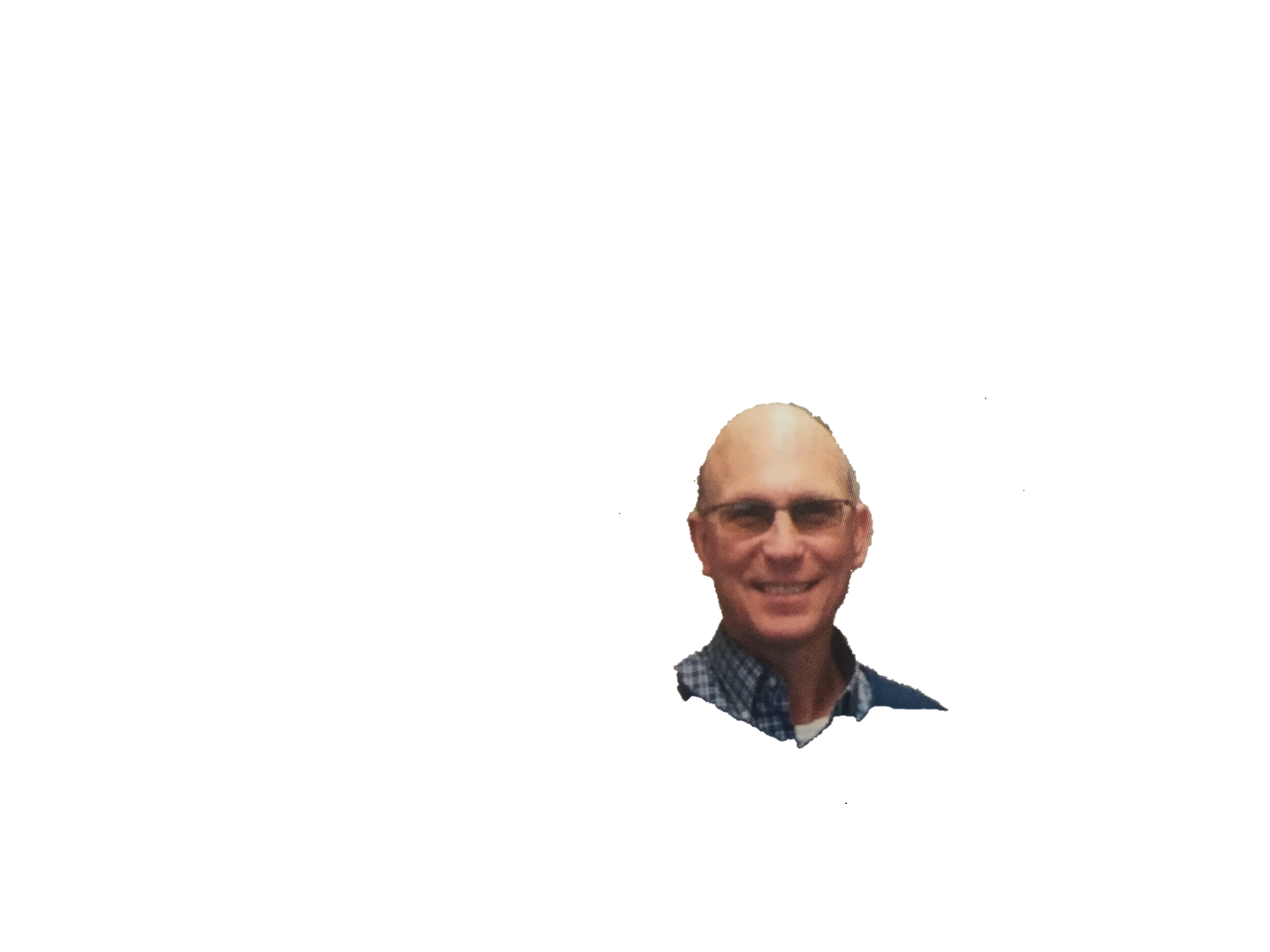 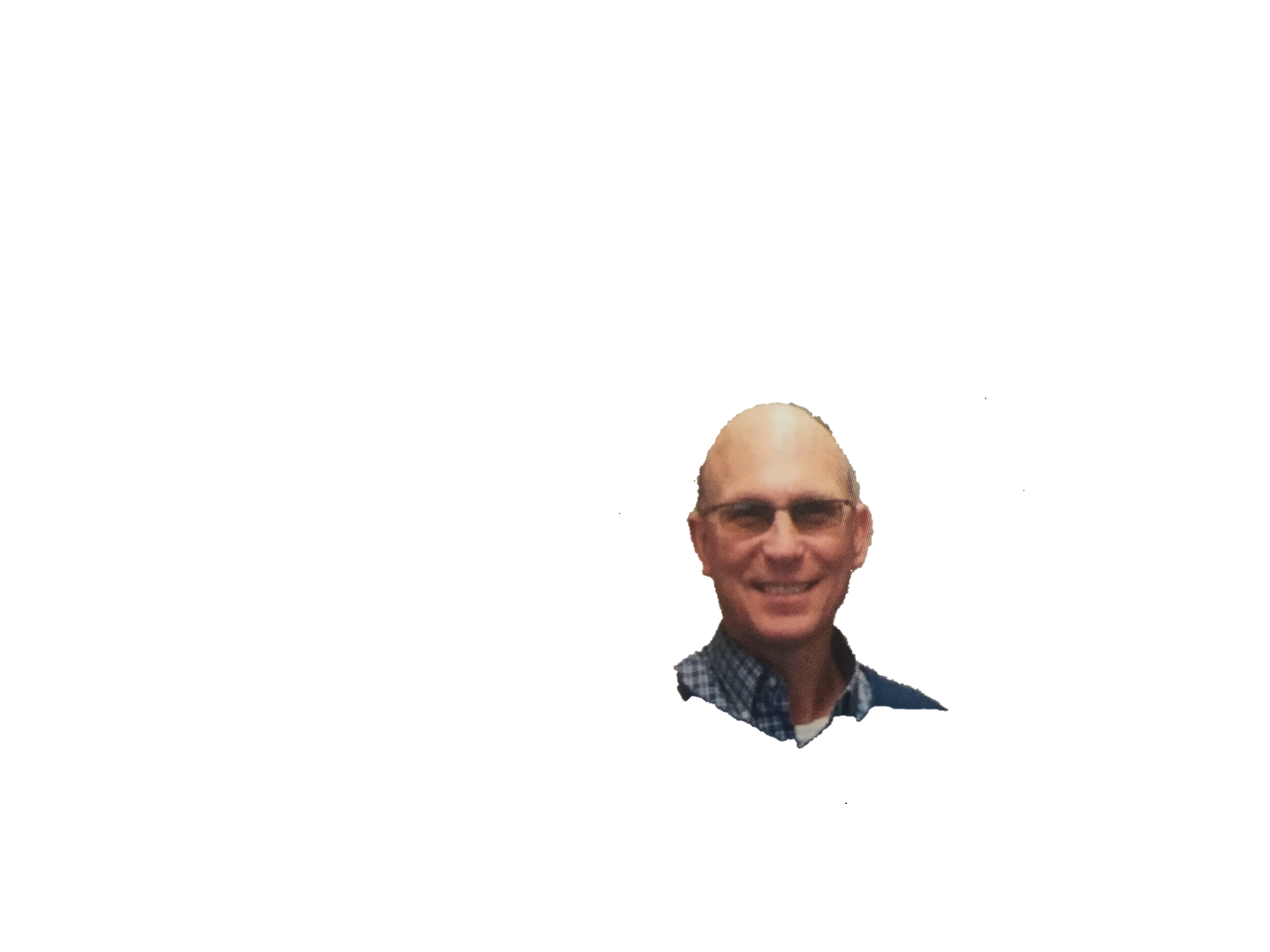 Additional inspectors are being hired

Inspectors are writing up less significant findings

Inspection duration is variable

These inspections are considered “Neutral Scheme”
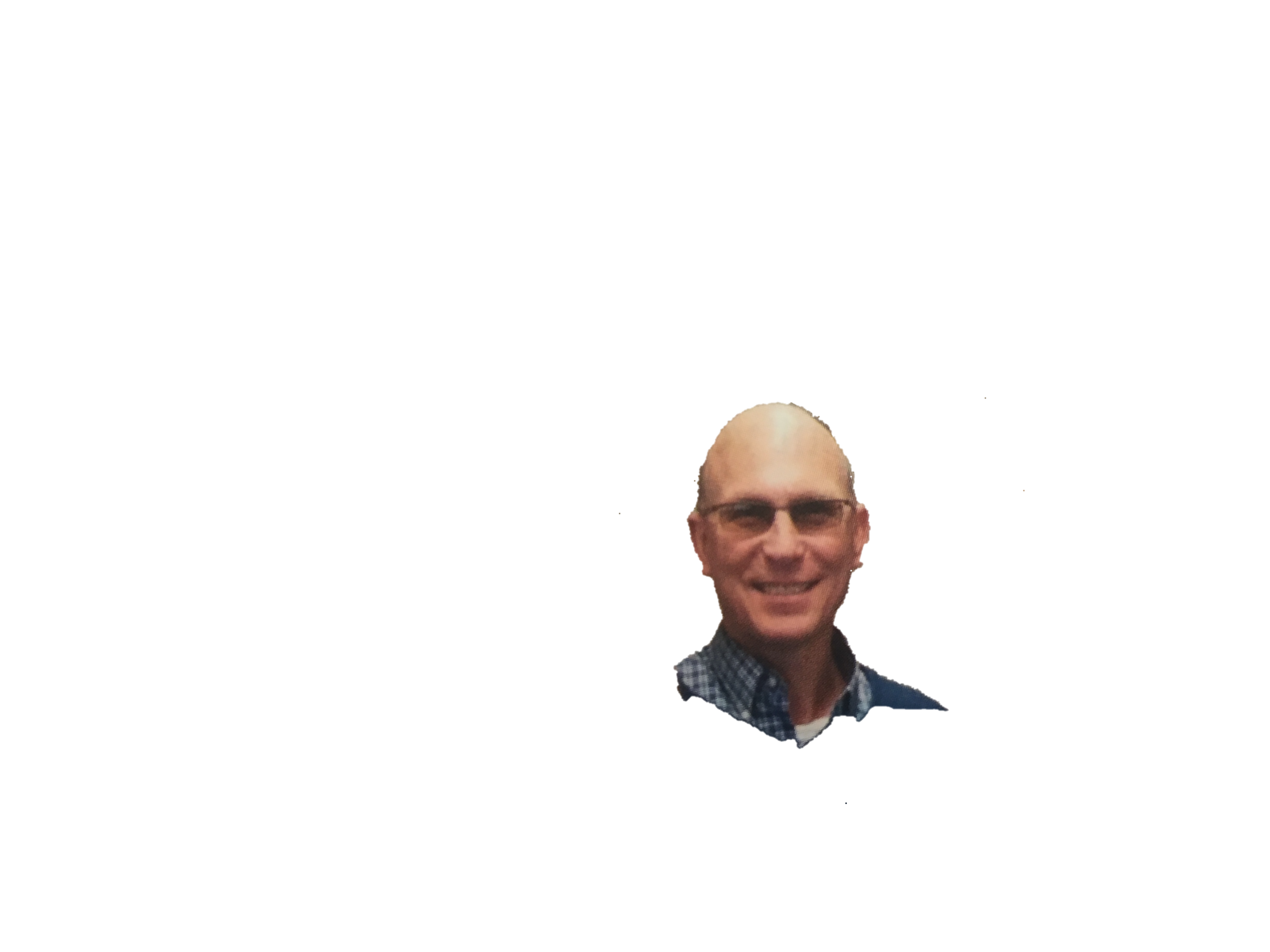 Because inspections are both audits of 
study and facility compliance reviews


			Preparation is Key
EPA Selects Your Site Based On
Last Date of Inspection

Geographic Location

Compliance History

Number of Studies Submitted

If EPA Requests the Inspection
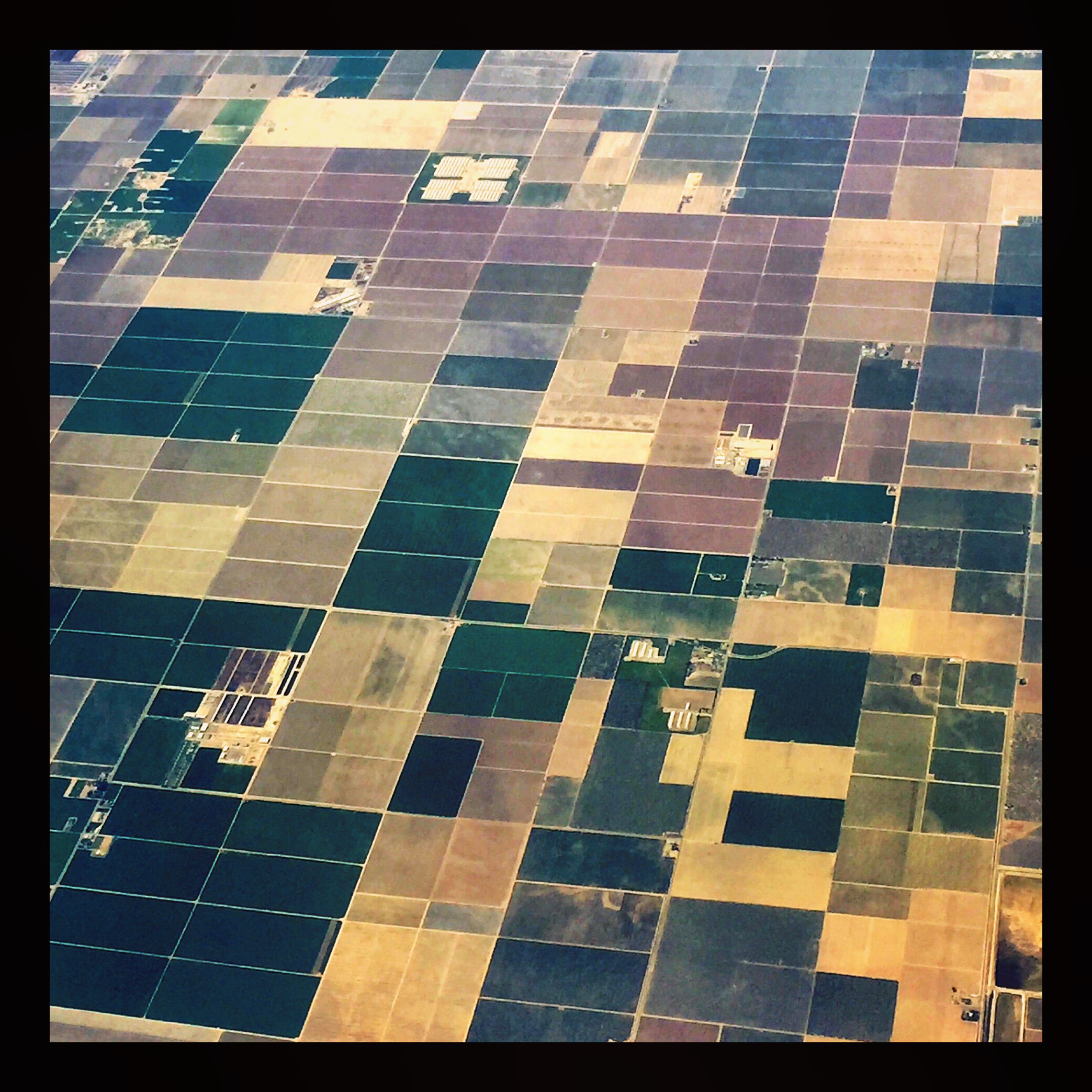 Preparation Strategies
You should start preparing the moment you are notified of inspection

Set aside the day before for your Regional QA to prepare

Reacquaint yourself with the Inspected Studies

Review your Facility Documents
Preparation Strategies
Know your Master Schedule

Historic and Current SOPs

Review Raw Data from the Study

Application Sections
Analytical Sets
Test or Reference Substance Documents
Preparation Strategies
Be aware of specific Trial or Analytical issues

Check for missing requirements on Test Substance, 
   Reference Substance, and Reagents.

All Personnel documents 
   should be up to date. Don’t 
   make major changes after 
   being notified
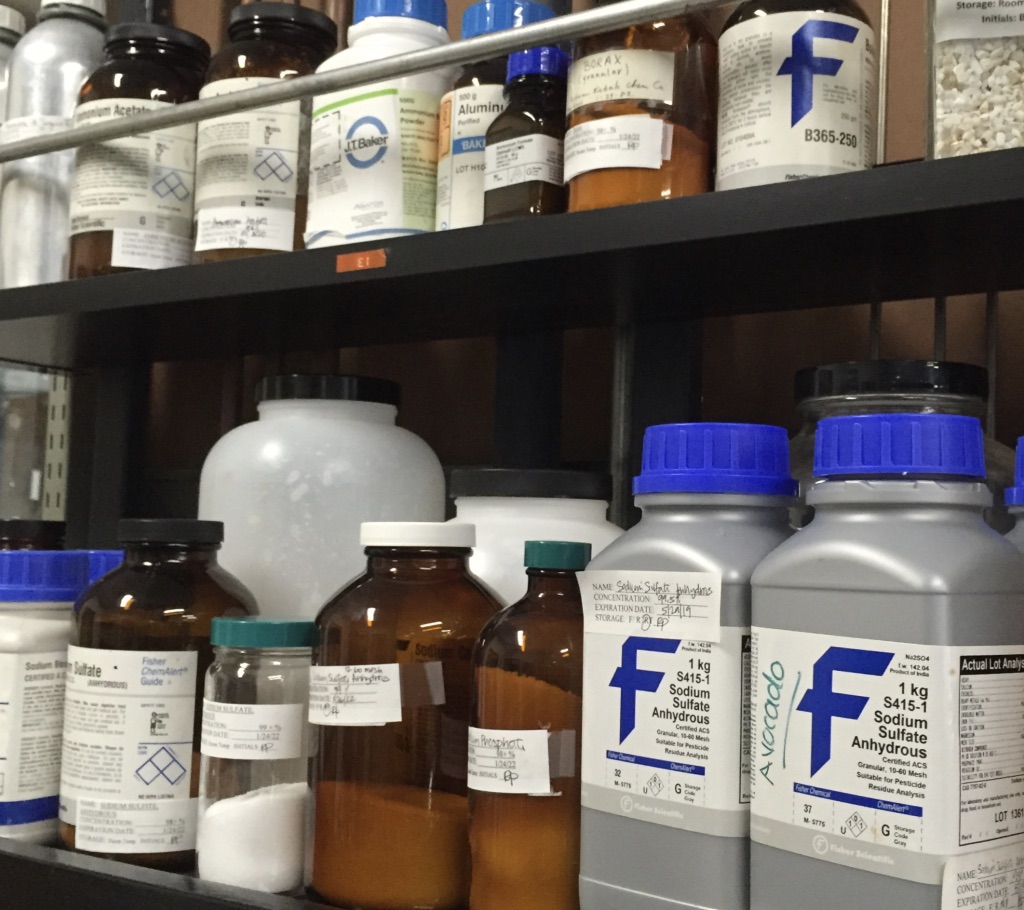 Preparation Strategies
Maps and Org Charts should reflect current layouts

Arrange for a conference room or office space where the inspector can work

Find out what time the inspector will arrive

Decide who you want at the opening conference
QA Preparation
Review Databooks and ASRs to ensure findings have been addressed

Arrive at the testing facility the day 
   before to assistant in preparation

Review materials that arrive 
   from HQ

Walk through of facility 
   and answer questions
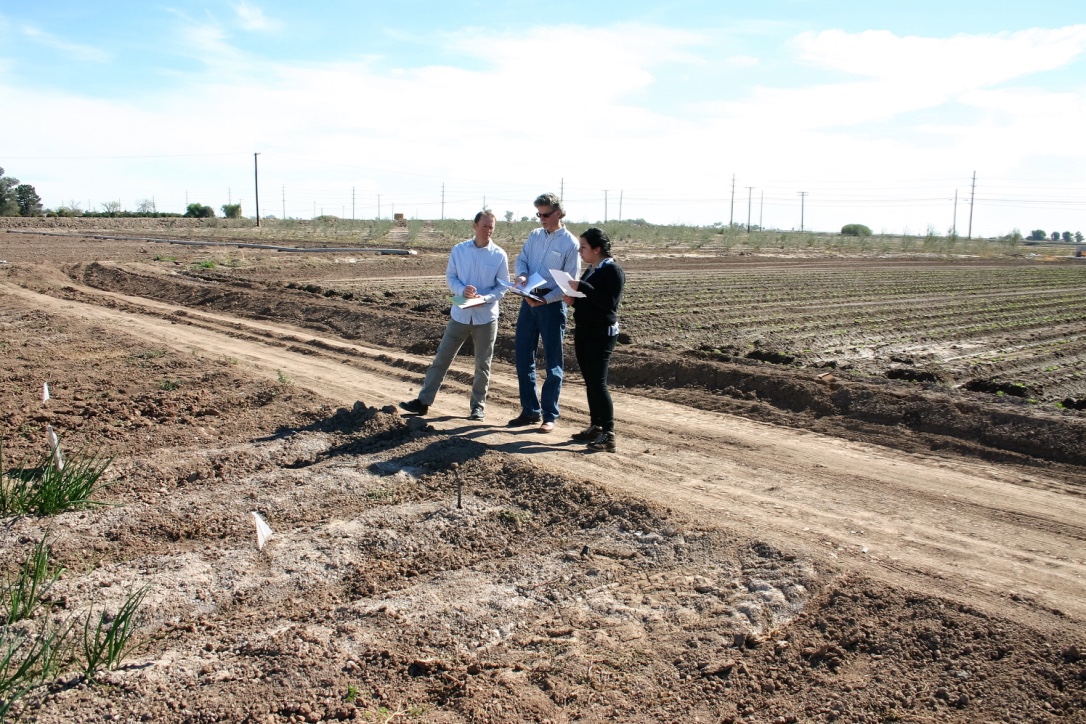 Headquarters Preparation
Headquarters receives email letter notifying them that a testing site will be inspected

Headquarters sends email notification to the FRD/LRD, Regional QA, and Regional Field Coordinator 

Letter identifies studies being audited, data EPA wants, and where to send it
Headquarters Preparation
HQ QA or Study Director arranges for test and reference substance characterization data from registrants as requested by the inspection letter


HQ will send a package containing;

HQ CVs and Org Chart
Original Databooks
Characterization Data
Final Reports/Study Records
Master Schedule
Historical Facility Records
The Inspection
The EPA requires an inspector to do;
Show Credentials
Provide a Notice of Inspection 
Inspect at Normal Business Hours

Determine the inspector’s agenda. Find out order of activities, personnel the inspector may want to talk to, and when they want to take a facility tour

If they want to work alone, let them know how to get in touch with someone. Don’t let them wander
The Inspection
The inspector will look at your master schedule and pick an on-going or recently completed study to see how you are currently doing things.

Answer any questions in a concise 
   manner.

QA will always be present 
    to take notes

Keep HQ in the loop. The SD 
   can help answer questions
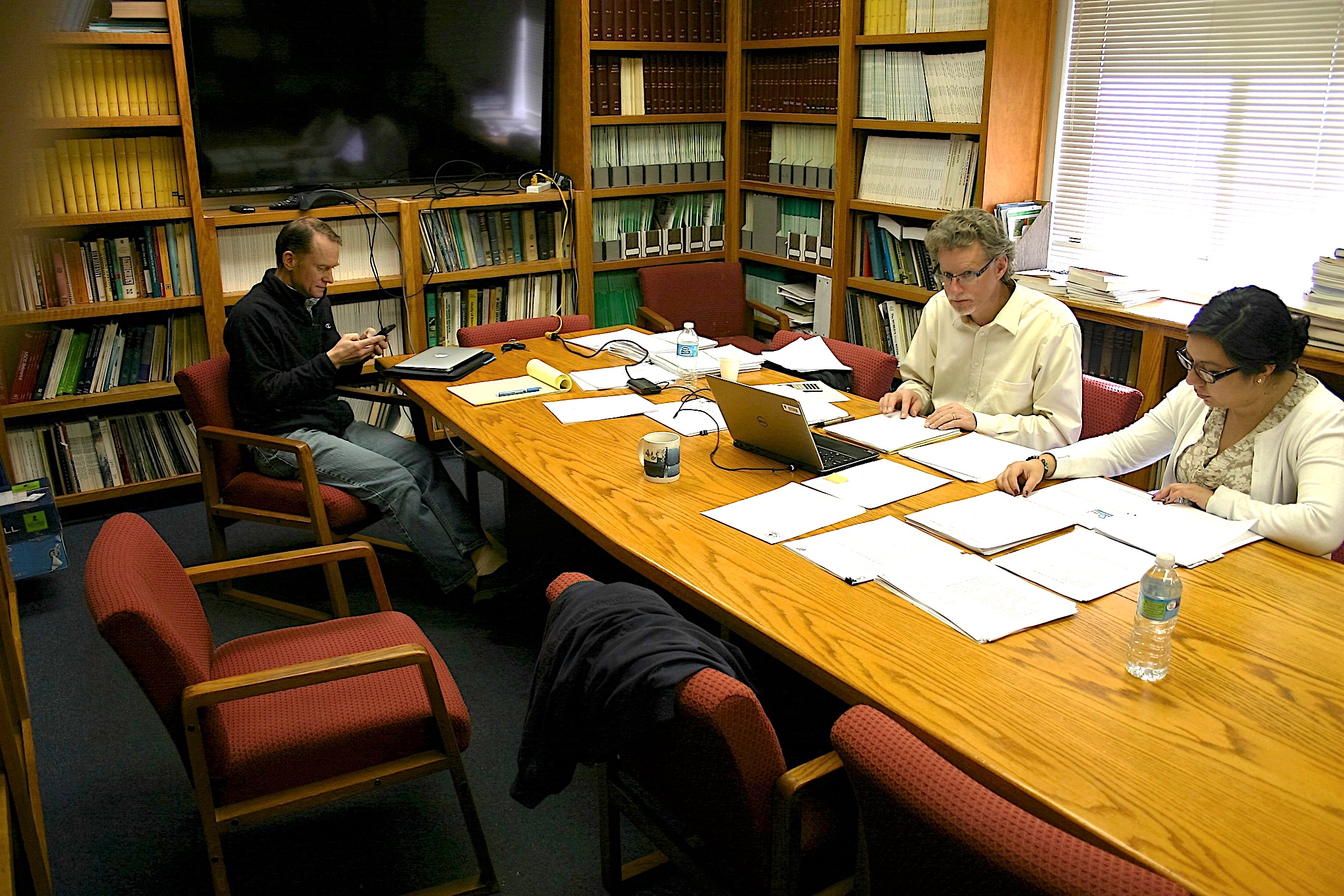 Closing Conference
Have all personnel present at the closing conference

The inspector will ask for copies of documents during the inspection. You will be given an inventory of what they are taking.

The inspector will bring up any findings or concerns. 

Clarify any points where there may be discrepancies and provide supporting documentation

You will receive a list of observations
And if EPA has Findings?
Notify HQ immediately. Their answer might correct the problem

Ask if any corrective documentation or action is necessary

If so, respond in writing, including any supporting documentation to show corrective actions have been taken
And if EPA has Findings?
Communication of corrective actions will be done by Testing Facility Management. They along with the SD are responsible for GLP compliance

Provide time-frame when corrections will be implemented if can’t be fixed right away 

Expecting the Closing Letter within six months
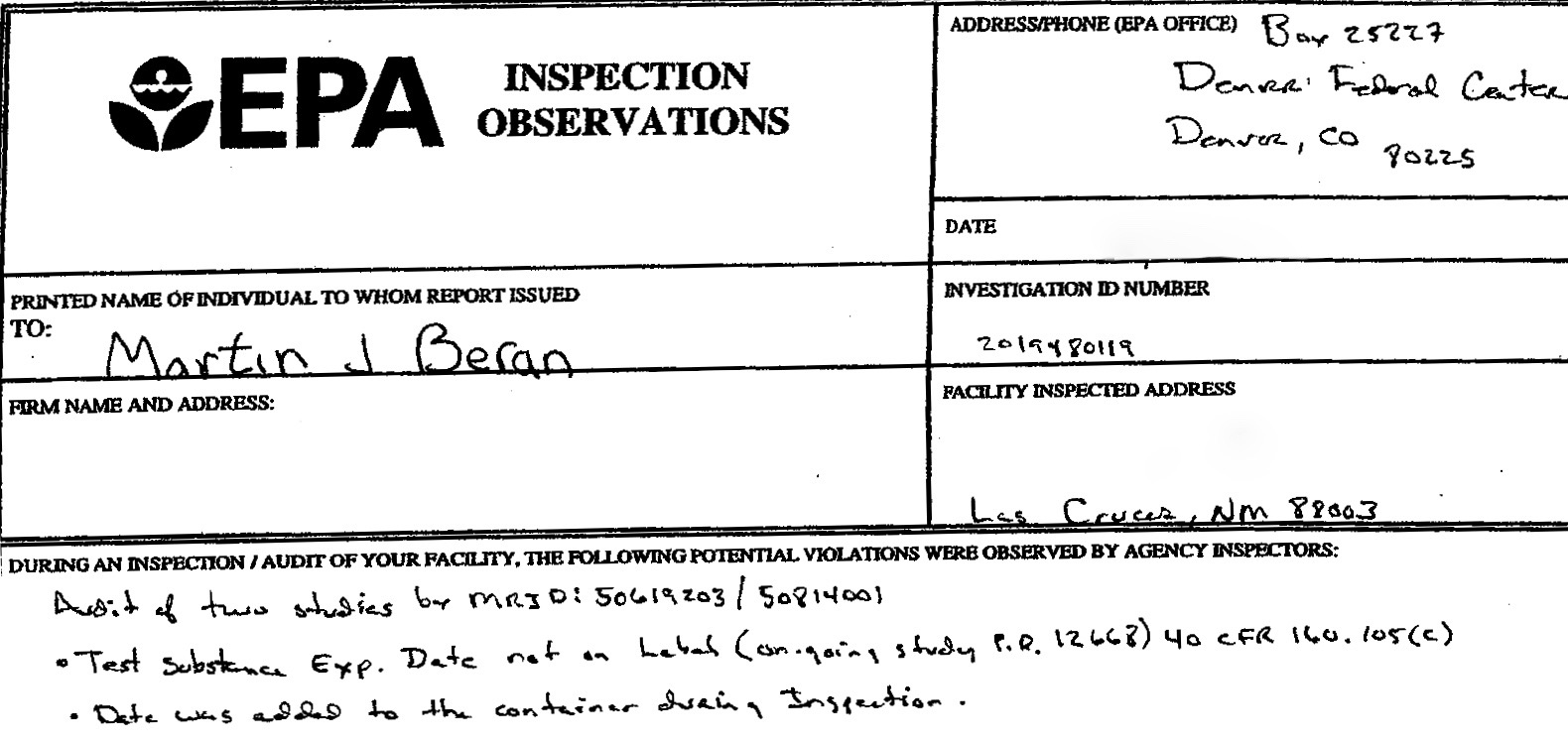 Be Prepared
Make sure ALL containers have proper labeling in preparation for any potential EPA inspection 

File documents so easily retrievable

Update facility documents regularly

CV, training, job description
Organization chart
Facility map
SOPs
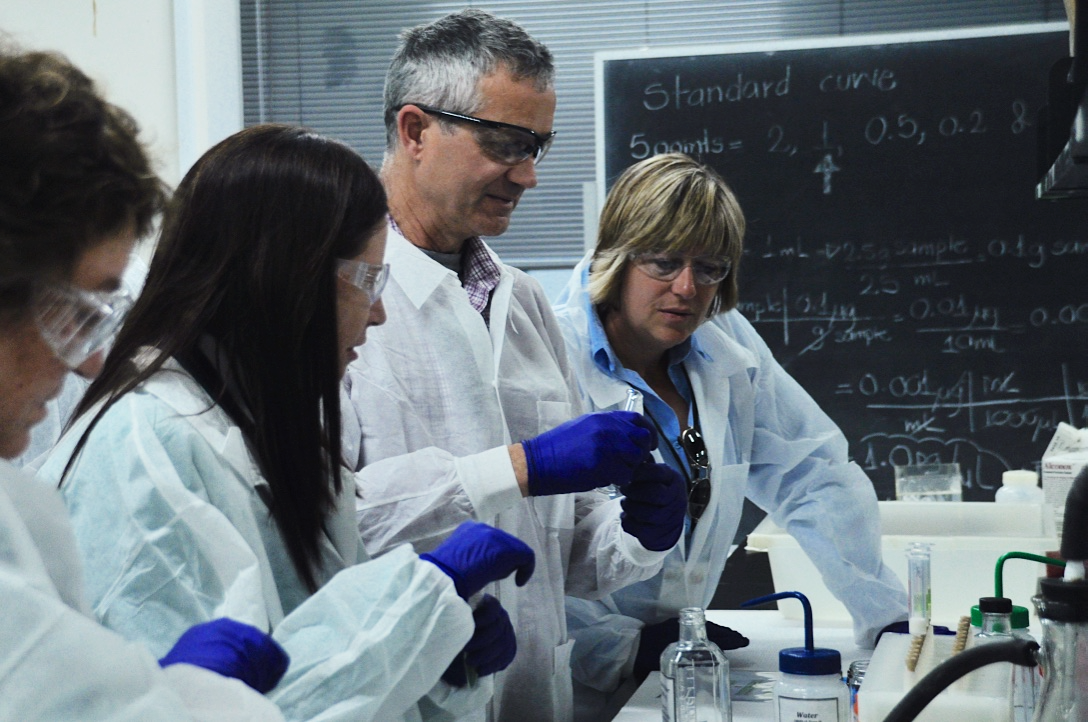 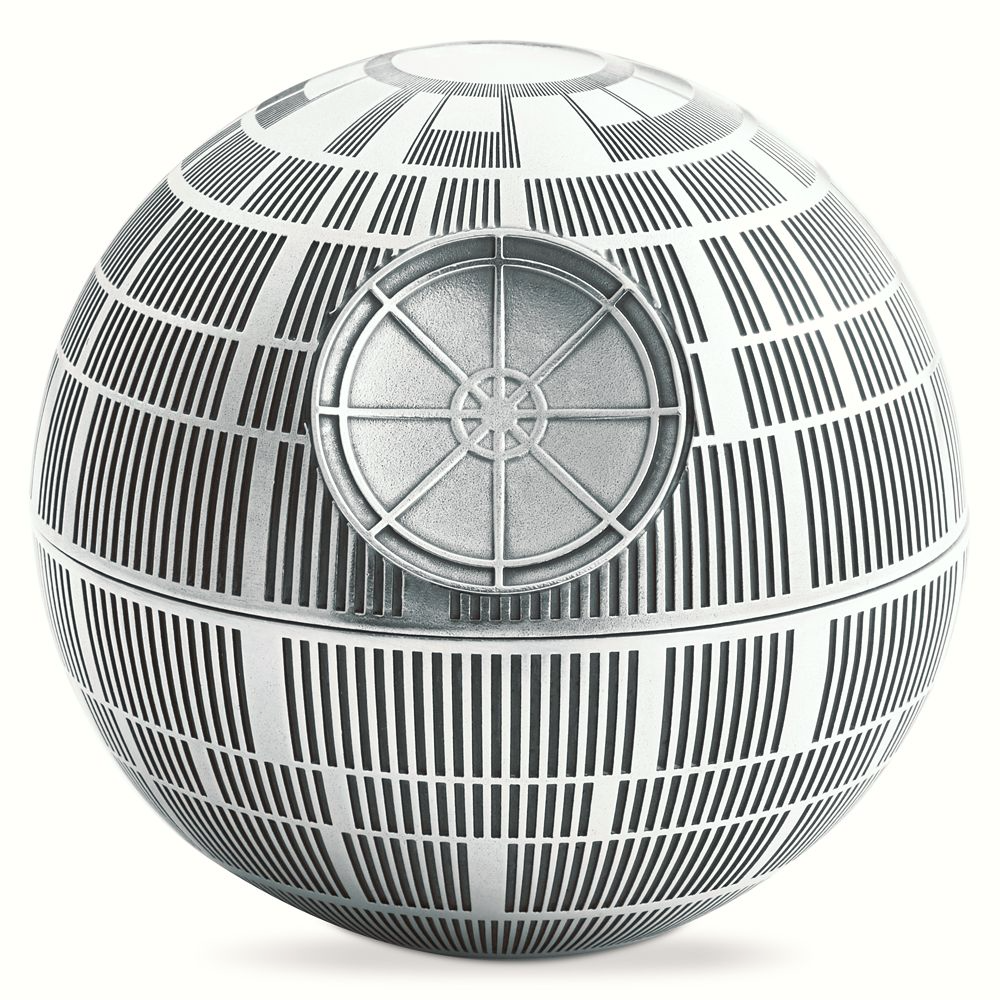 Be Honest

Treat Inspector with Respect

Read your SOP on EPA Inspections

Have Requested Documents Ready

Answer only those Questions asked

Rely on your QA
Questions